IDENTITY
MD. ABDUR RAZZAK

HEAD TEACHER

DHALAHARA WESTPARA 
SECONDARY GIRLS’ SCHOOL

E-mail: abdurrazzakmt@gmail.com
Phone number: 01721588402
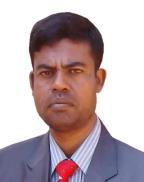 TOPIC
DIALOGUE WRITING

TITLE : Environment Pollution

CLASS : ix & x

Time : 50 minutes
Acknowledgement
Muktopaath, NCTB , A2I respective officials & Prof. S. Yoffie
Note for the teachers:
Implementation of such model content depends on the class room situation and skills of the teachers. If the situation demands please edit it according to Ss’ demands.
LEARNING   OUTCOMES
After the end of the lesson the Ss will be able to –

say the causes of  Environment Pollution.
explain  solution of  Environment Pollution.
 Write a dialogue on Environment Pollution.
5 min.
Warm up
Dhalahara   Westpara   Secondary    Girls’   School
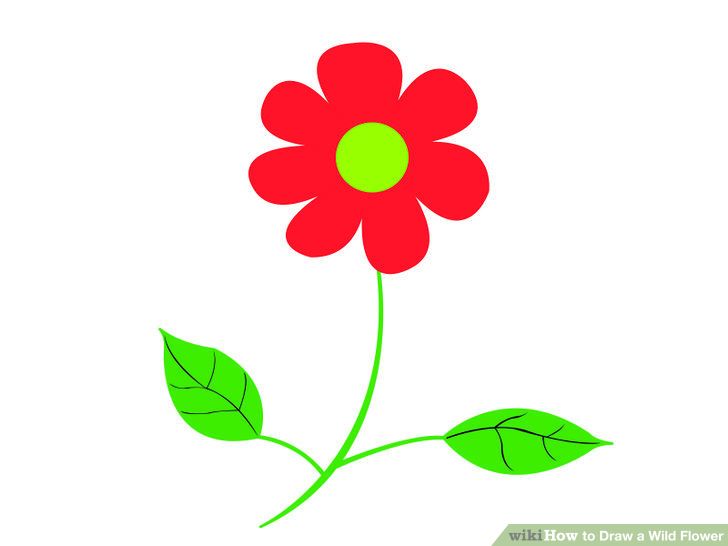 WELCOME   TO  MULTIMEDIA   CLASS
ENGLISH
What are they doing?
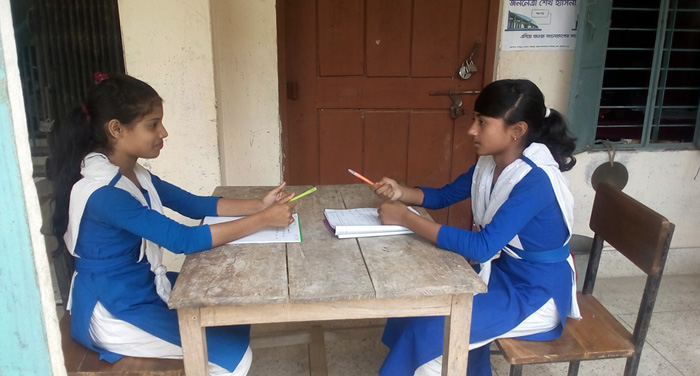 Look at the picture.
They are making a dialogue.
Let’s see a video clip.
A.   Look at the pictures .
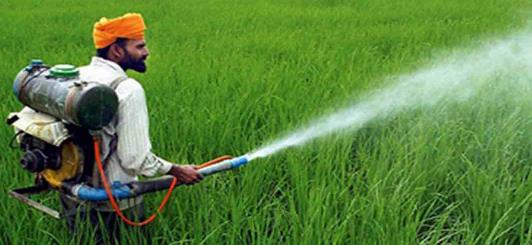 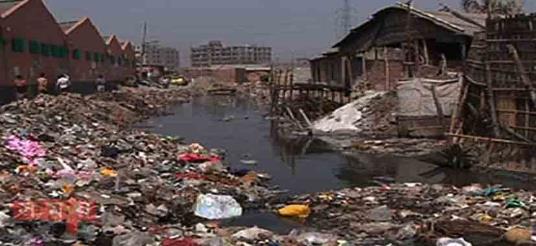 pesticide
garbage
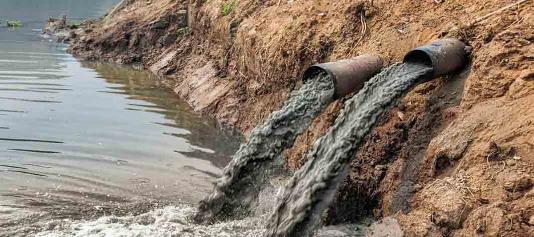 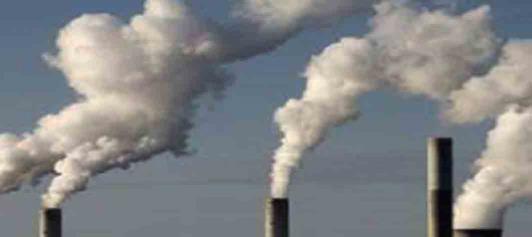 Khasias
Toxic chemical
Black smoke
So , What is today’s lesson?
WRITING DIALOGUE ABOUT  Environment Pollution
Could you remind what is dialogue?
Dialogue is a written or spoken conversation between two or more persons.
INDIVIDUAL WORK                                            10MINUTES
 by answering question
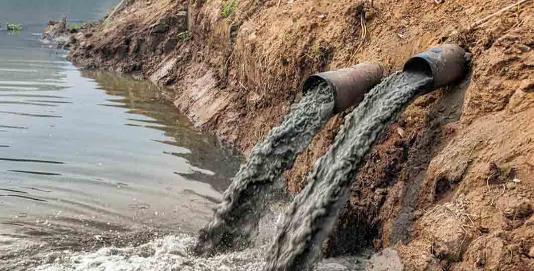 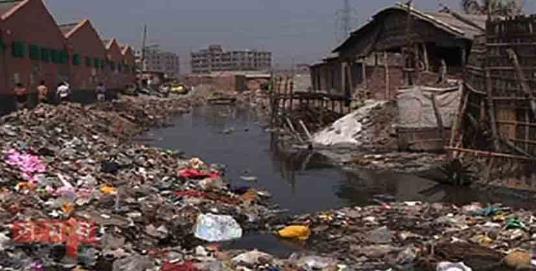 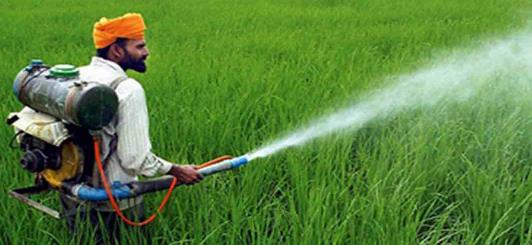 Causes of water pollution
Causes of air pollution
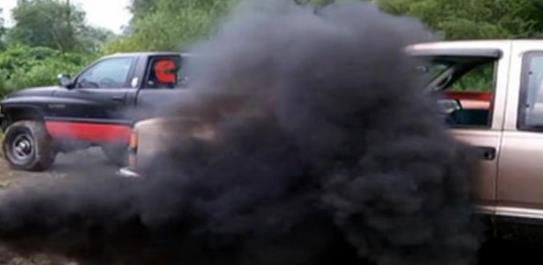 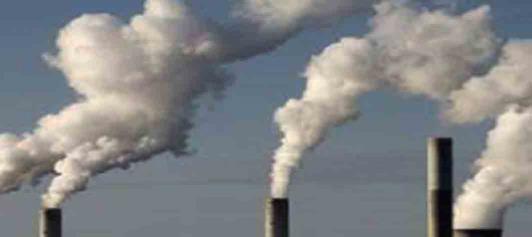 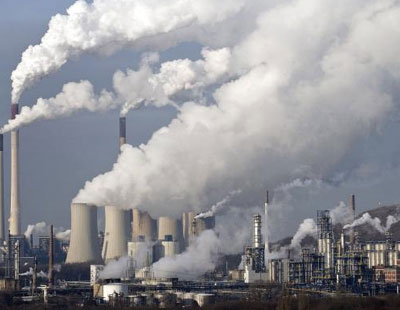 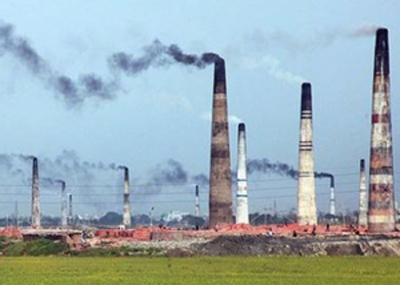 Causes of sound pollution
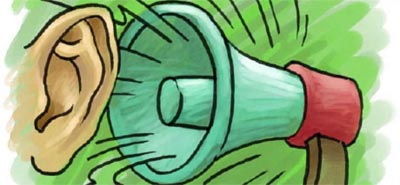 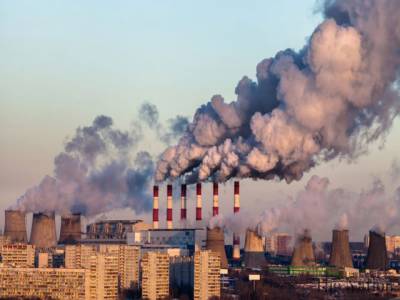 Loud sound of mills and factories
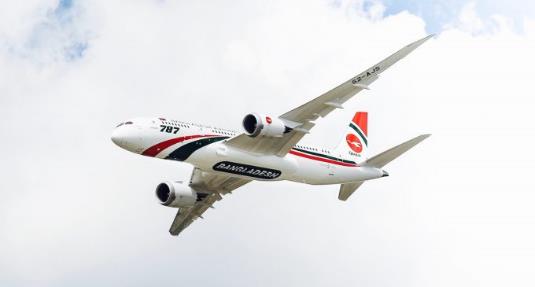 Loud sound of airplanes
Solution
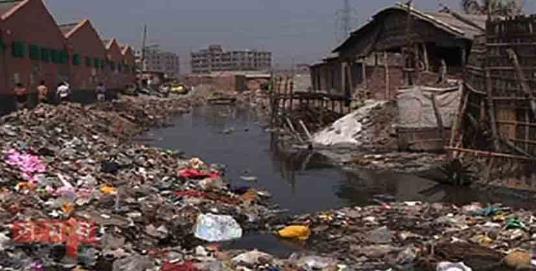 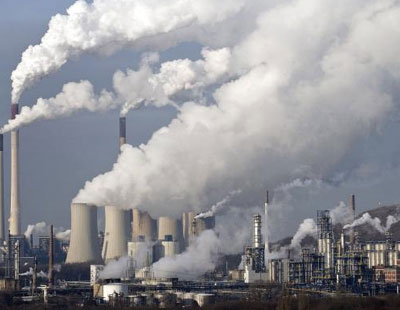 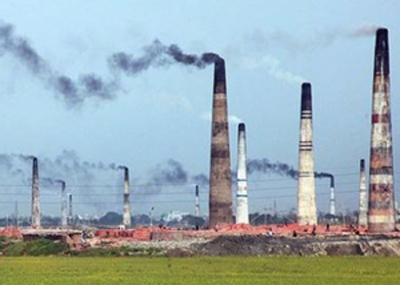 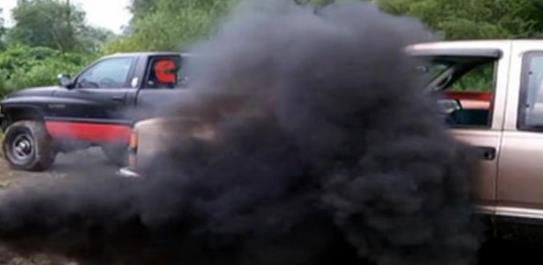 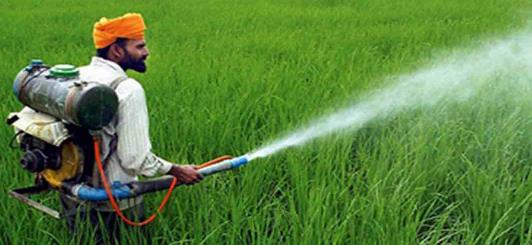 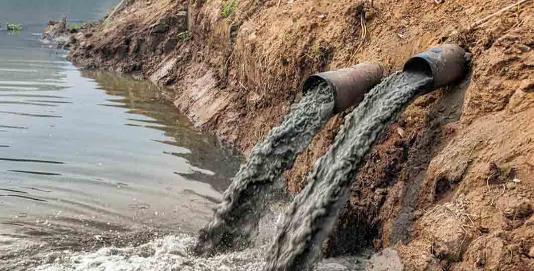 Loud sound of mills and factories
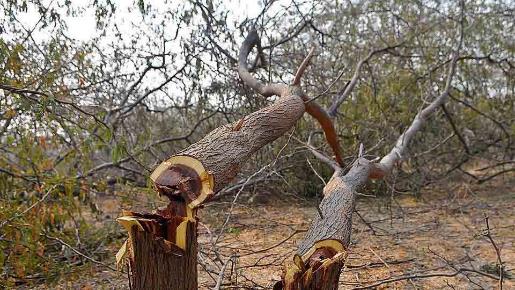 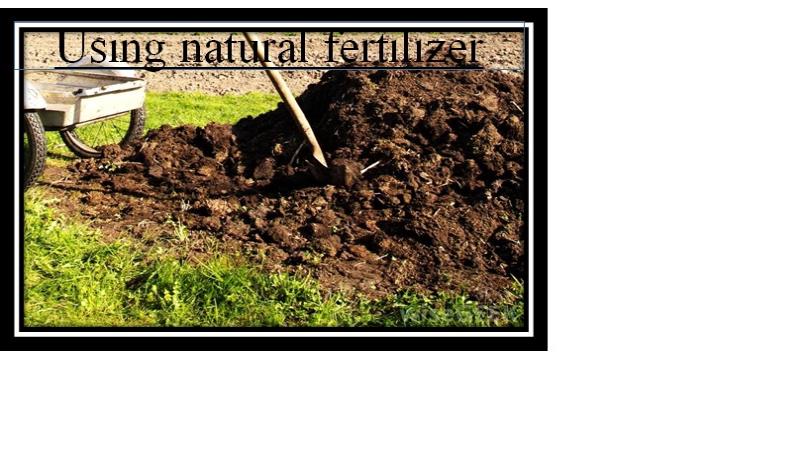 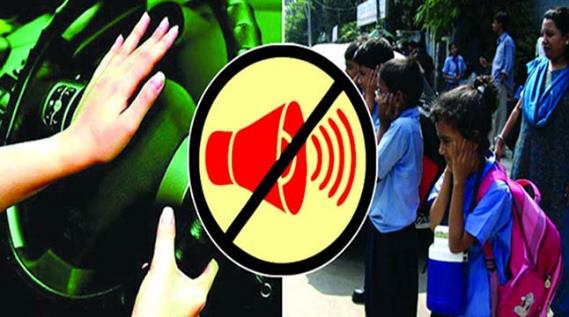 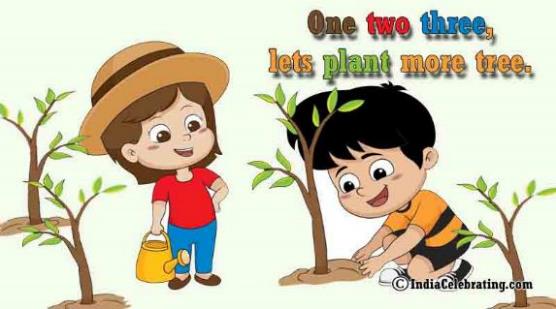 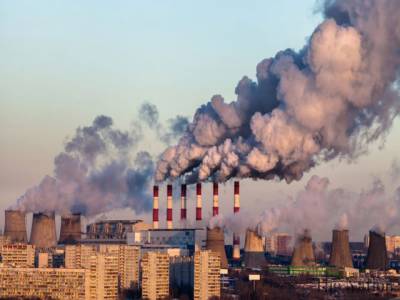 PAIR WORK                                 10 minutes
Every single pair make a dialogue on Environment pollution.
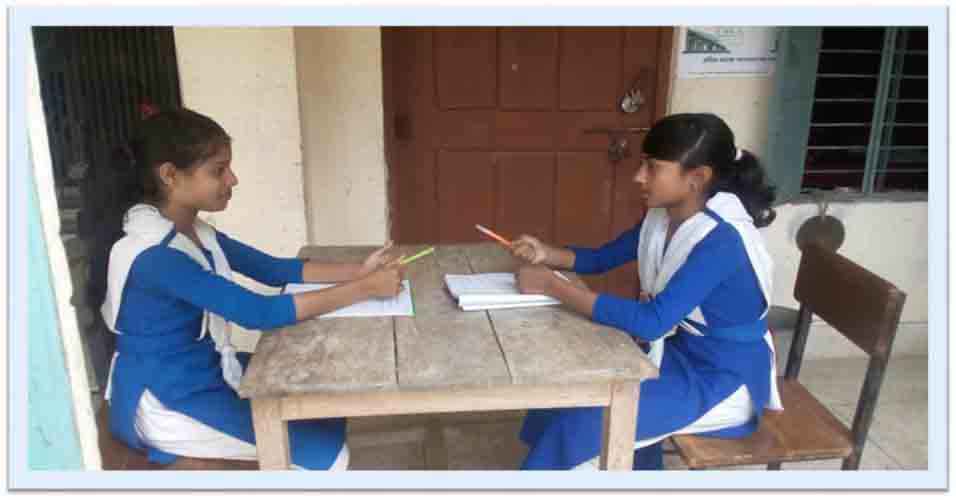 Sumana : Hello Sharmin, how’re you?
Sharmin : Not so well.
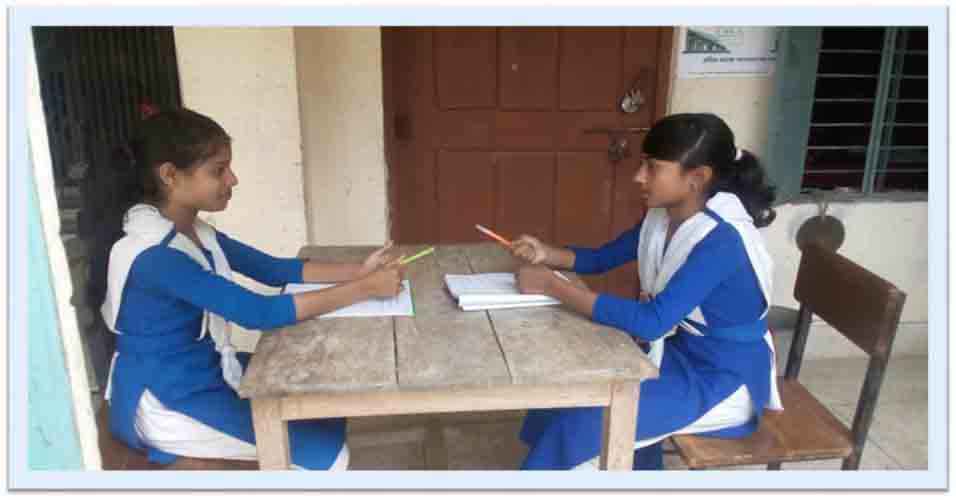 Sumana : But why?
Sharmin : My living place is very much polluted.
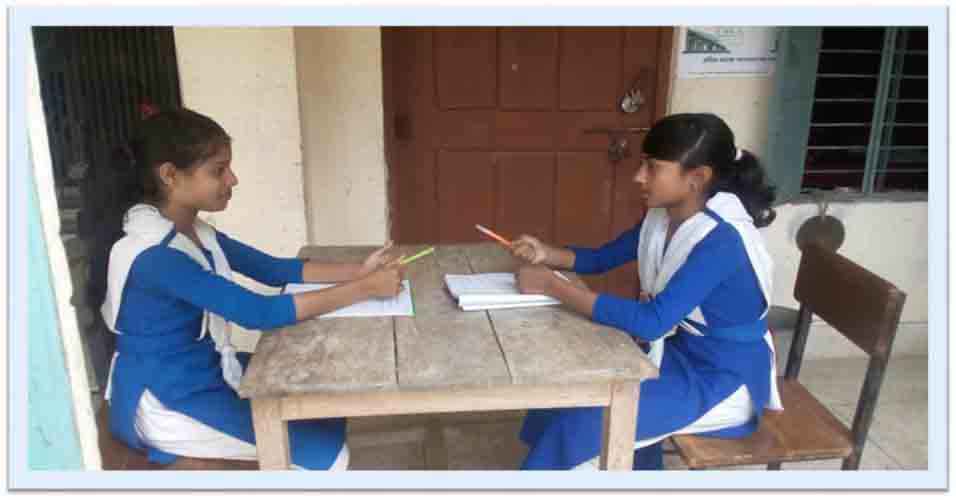 Sumana : Do you mean environment pollution?
Sharmin : Right you are.
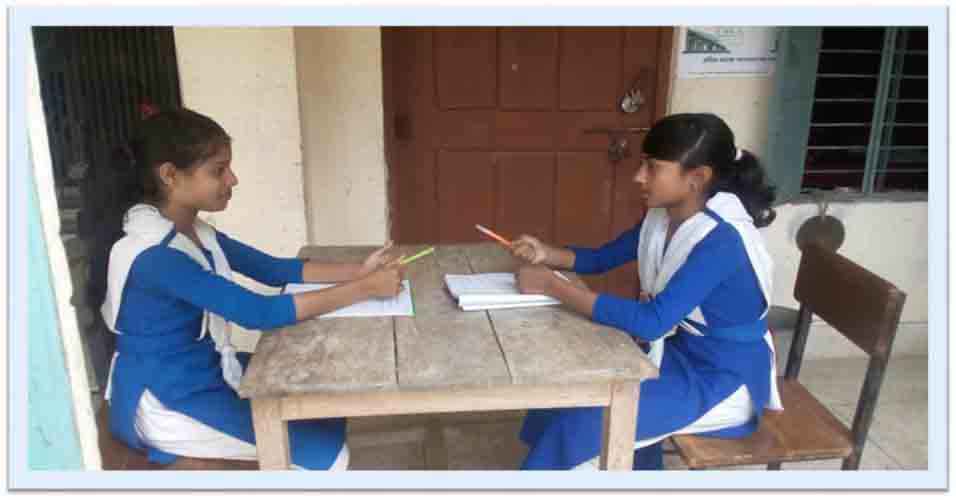 Sumana : What’re the causes of it?
Sharmin : Mainly three causes.
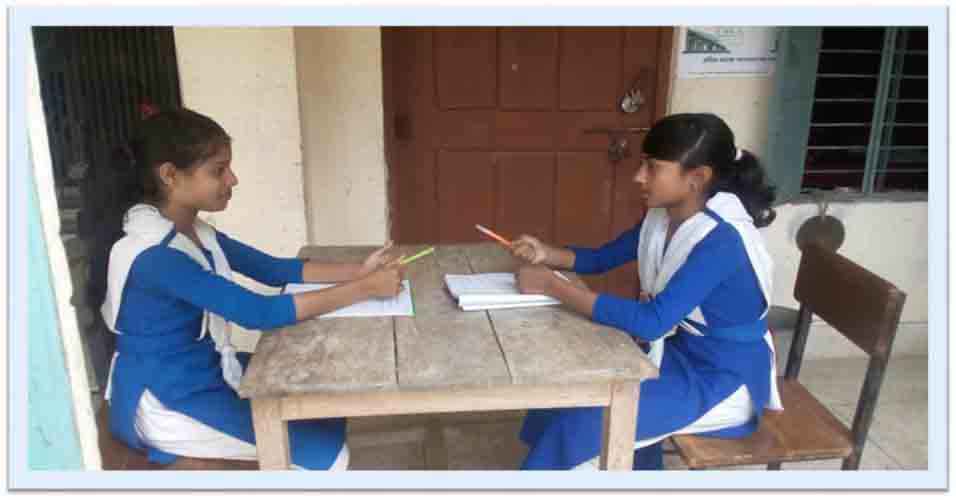 Sumana : The first one?.
Sharmin : Water pollution using pesticide, throwing garbage and toxic chemicals into water,.
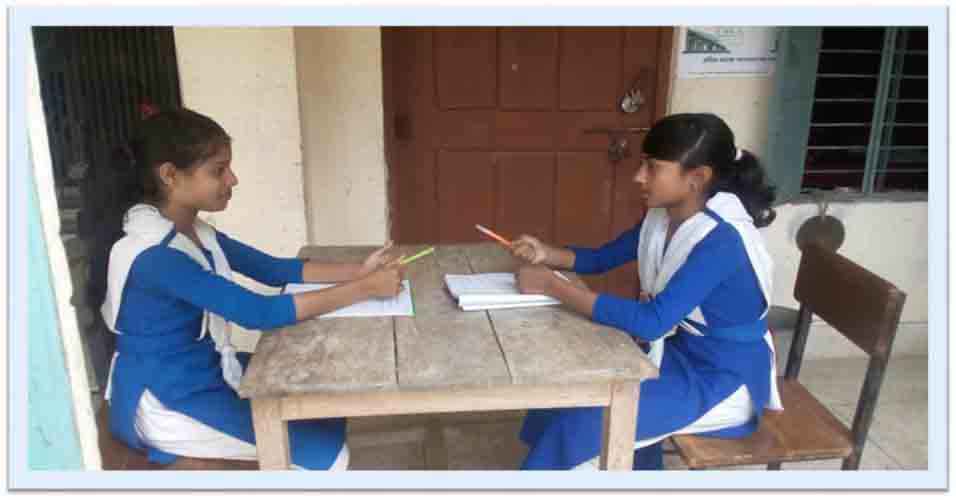 Sumana : The second one ?
Sharmin: Air pollution for black smoke of vehicles, mills and factories and brick fields.
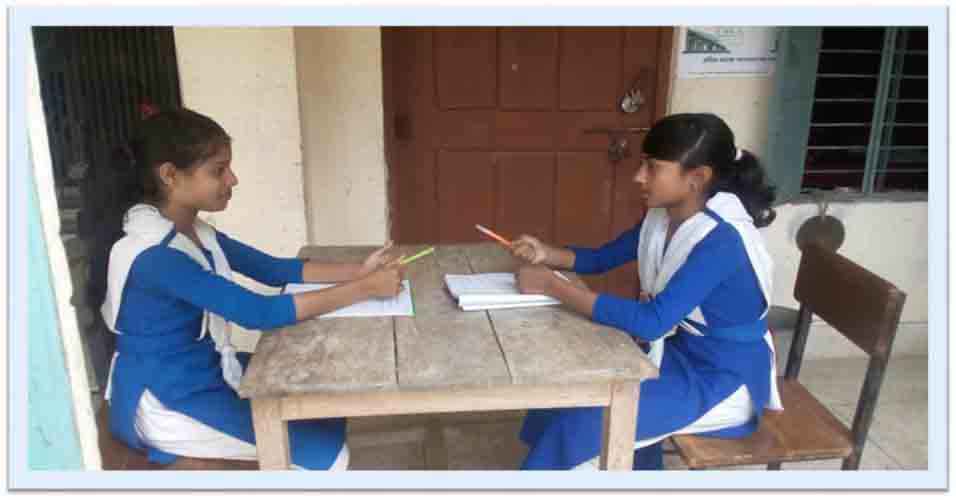 Sumana: The third one?.
Sharmin : Sound pollution from hydrolic horn , loud sound from factories and airplane.
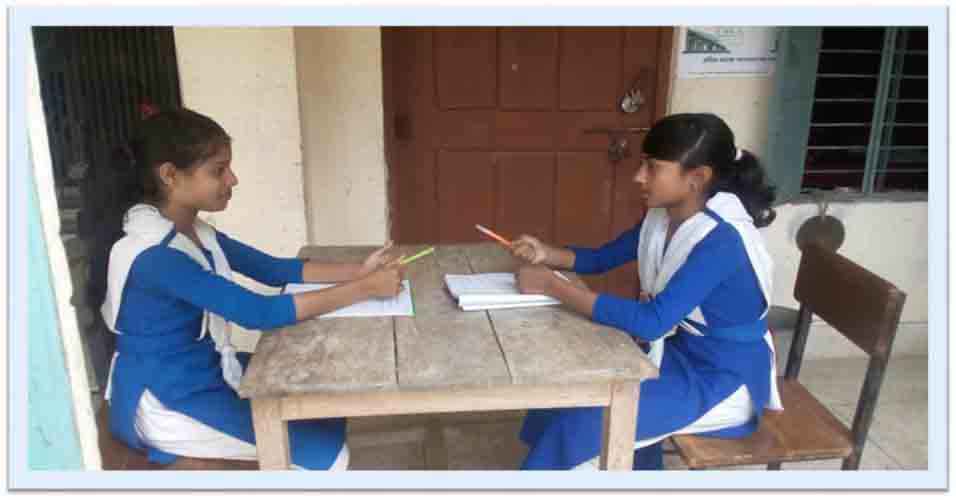 Sumana : How can we reduce it?
Sharmin : By solving the above problems and avoiding cutting trees rather planting more trees..
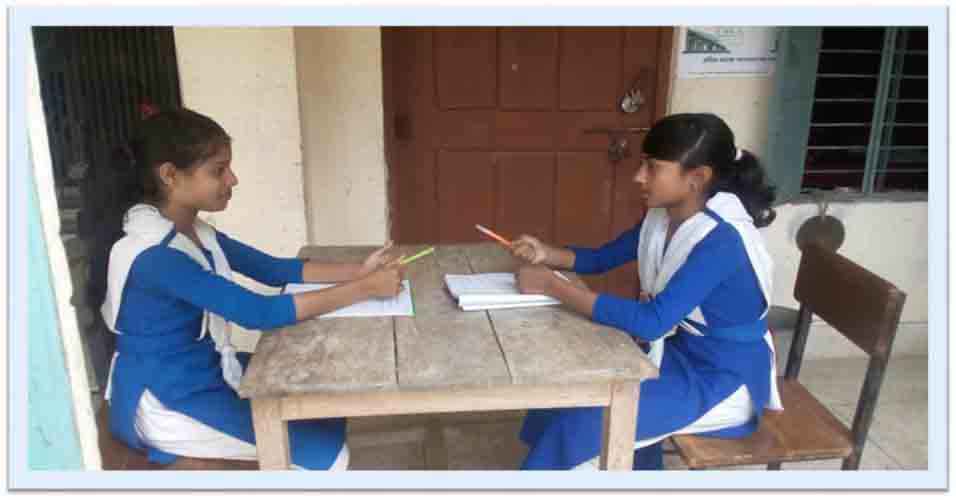 Sumana : Thank you for your valuable information.
Sharmin : You too.
Group work			15 min.
Each group develop a dialogue on 
“ Environment pollution.”
FEEDBACK		5 min.
Answer the following questions-
What is Environment pollution?
Is it man made, yes or not ?
What are the causes of Environment pollution?
What should we do to reduce Environment pollution?
Homework
Develop a dialogue about 
Global warming.
Advice
“Save The Environment”
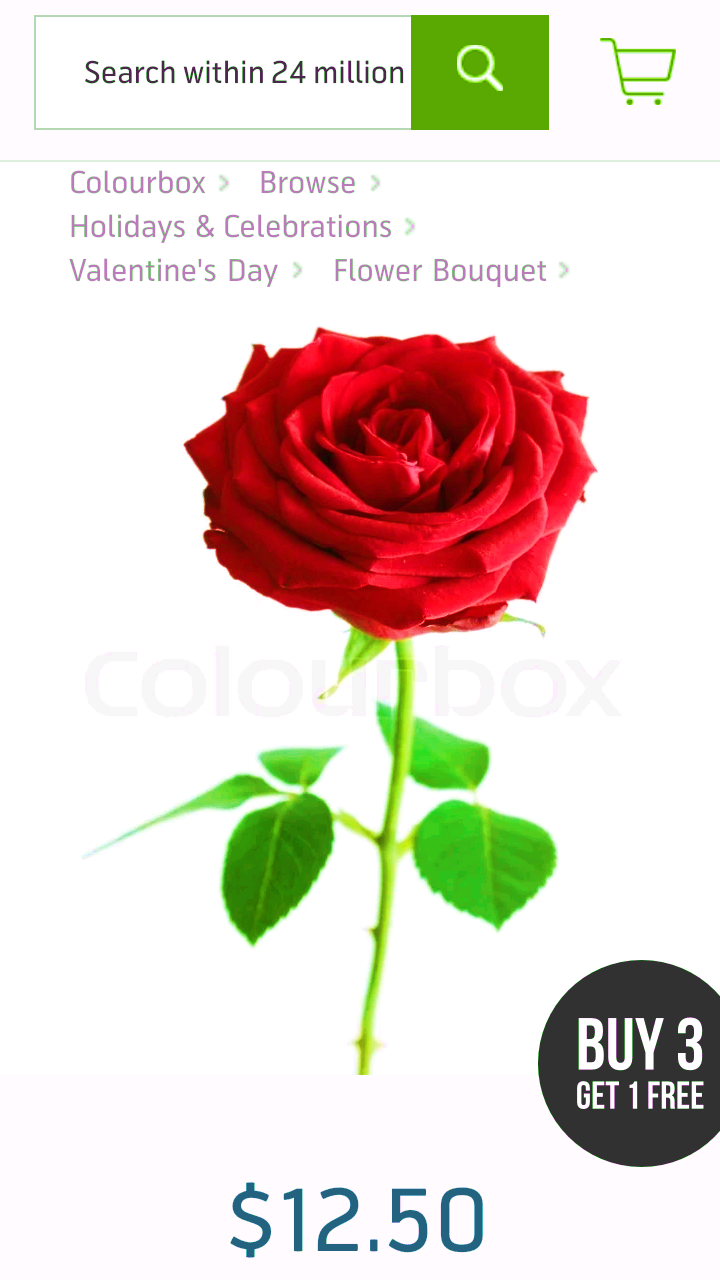 THANKS ALL